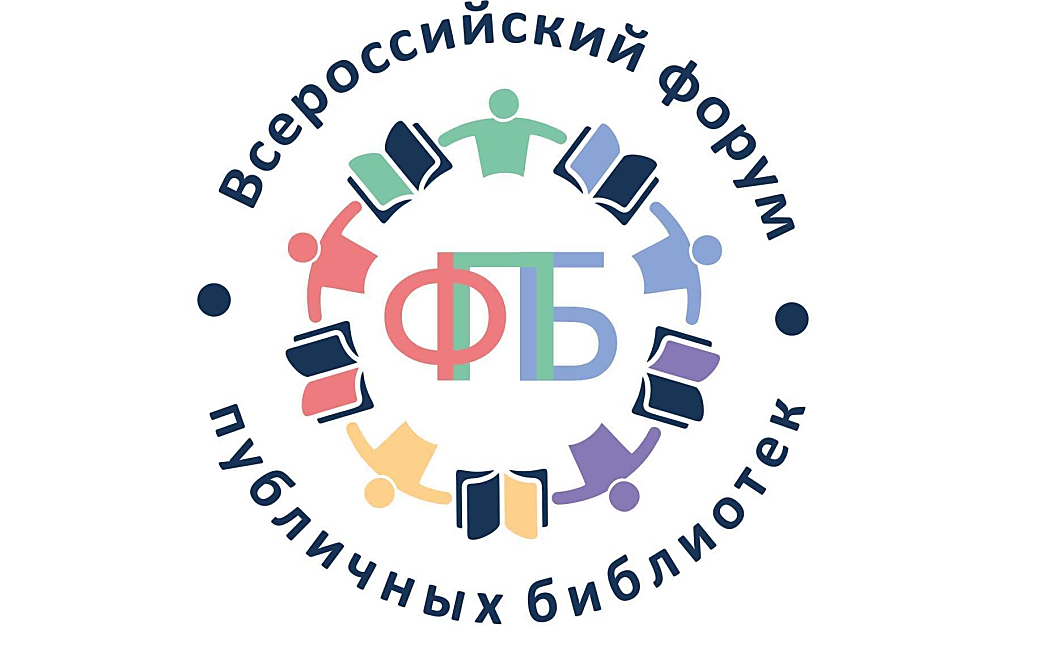 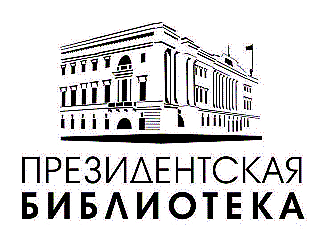 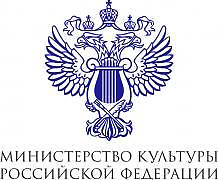 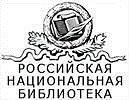 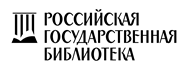 Х   Всероссийский   форум   публичных библиотек
О верификации системы показателей модернизации муниципальных библиотек Рязанской области
Выропаева Надежда Сергеевна, 
заведующая отделом  организационно-методической и образовательной деятельности Рязанской  областной универсальной научной библиотеки имени Горького, г. Рязань
Санкт–Петербург,   18–19  ноября 2022 г.
[Speaker Notes: Титульный лист презентации докладчика Всероссийского форума публичных библиотек 2022 года]
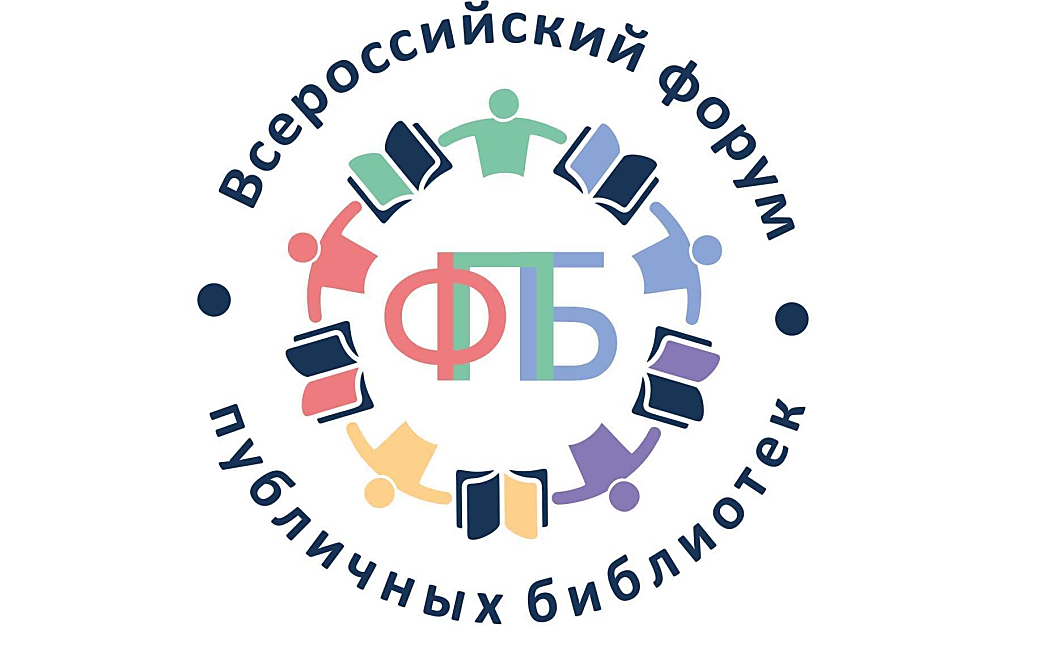 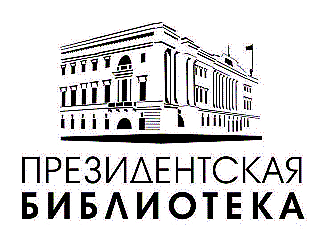 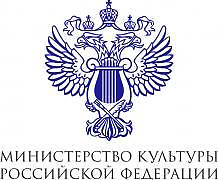 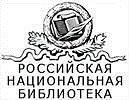 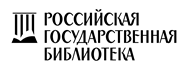 Мониторинг  уровня модернизации общедоступных муниципальных библиотек Рязанской области
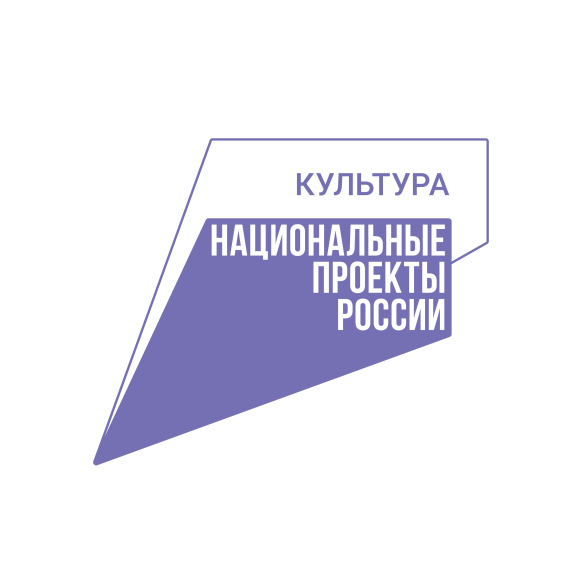 16 модельных библиотек национального проекта «Культура» включены  в общее число библиотек
[Speaker Notes: Титульный лист презентации докладчика Всероссийского форума публичных библиотек 2022 года]
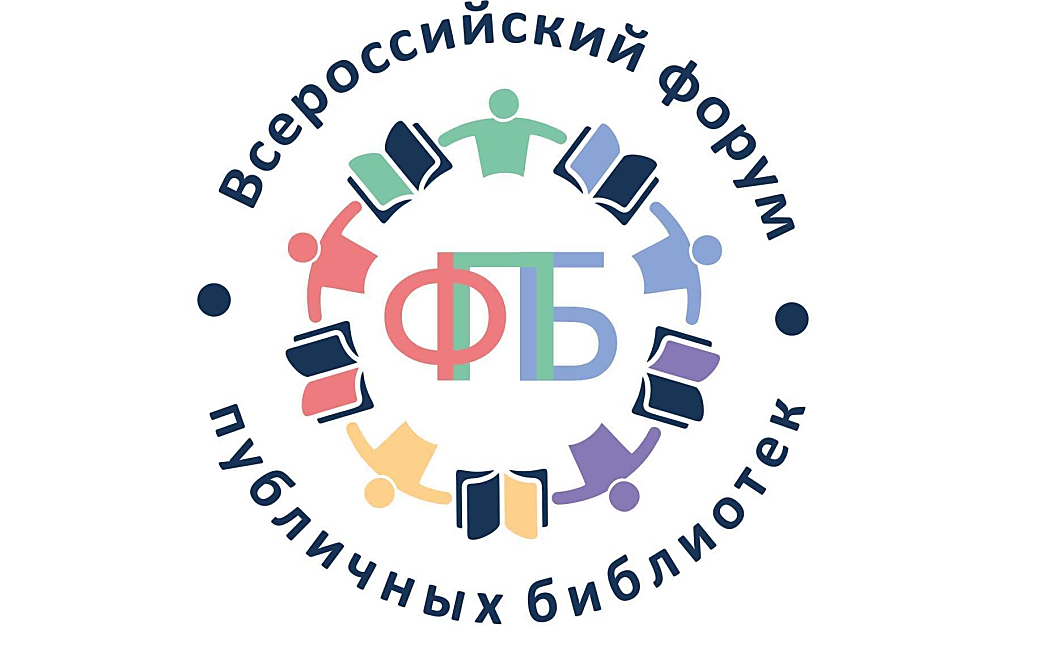 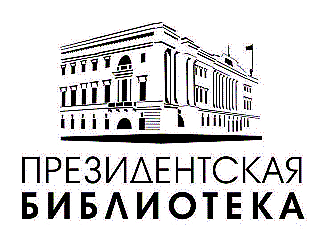 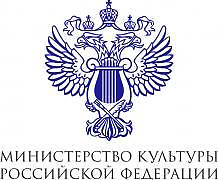 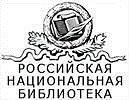 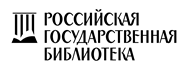 Показатели модернизации:
совершенствование материально-технической базы библиотек;

преобразование библиотечного пространства;

развитие цифровой инфраструктуры;
 
актуализация библиотечных фондов и электронных ресурсов;

повышение квалификации персонала;

обновление организационных условий деятельности.
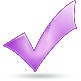 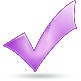 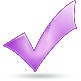 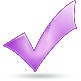 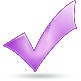 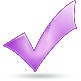 Санкт–Петербург,   18–19  ноября 2022 г.
[Speaker Notes: Титульный лист презентации докладчика Всероссийского форума публичных библиотек 2022 года]
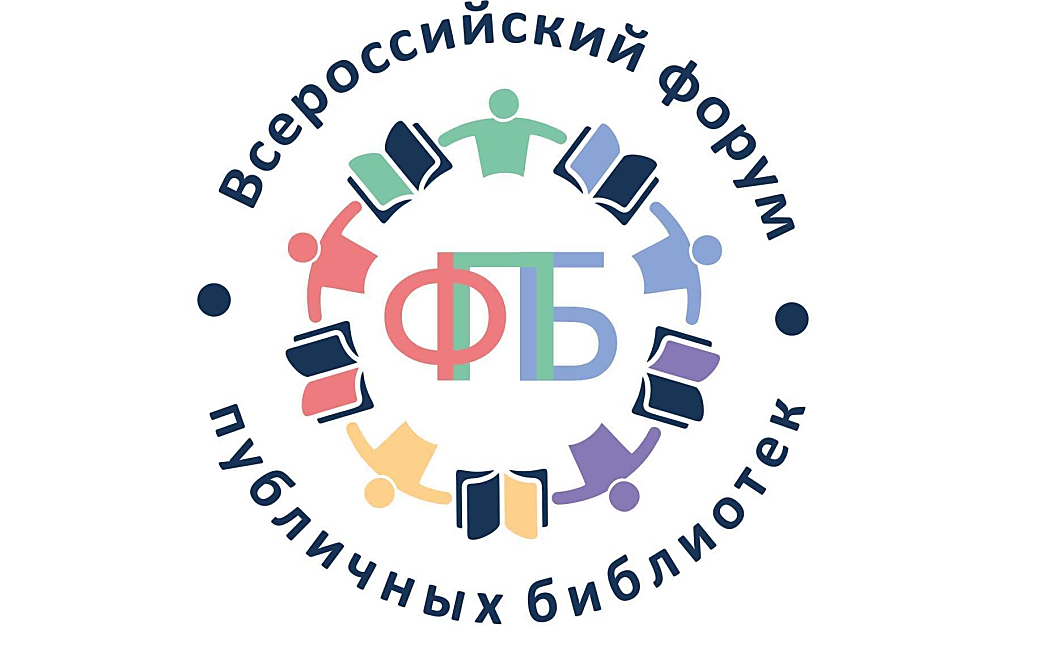 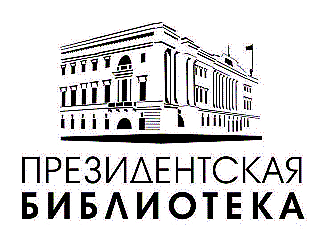 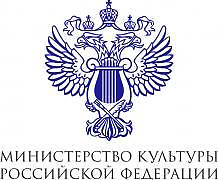 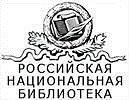 :
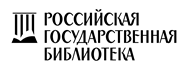 Результаты анализа
Библиотеки, модернизированные в рамках национального проекта «Культура»:
9 библиотек – базовый уровень
7 библиотек – продвинутый уровень
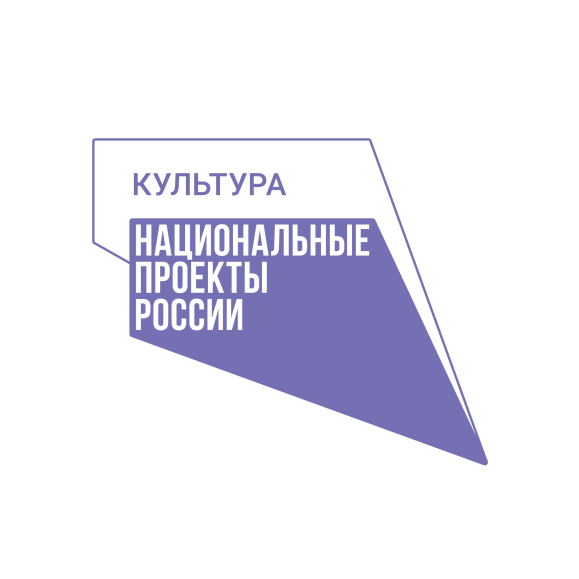 Санкт–Петербург,   18–19  ноября 2022 г.
[Speaker Notes: Титульный лист презентации докладчика Всероссийского форума публичных библиотек 2022 года]
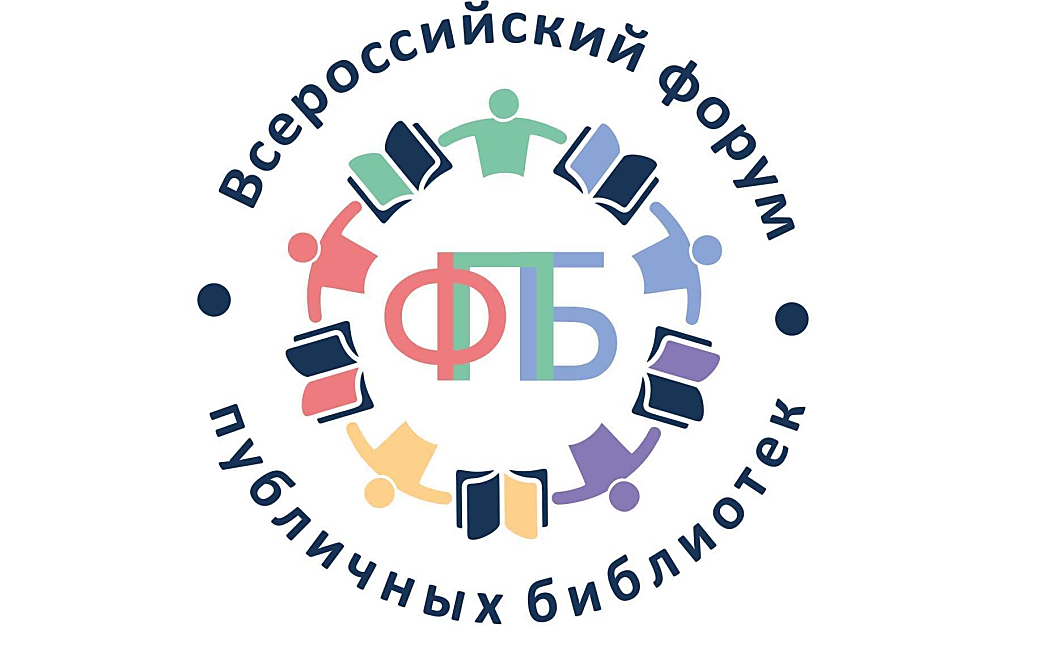 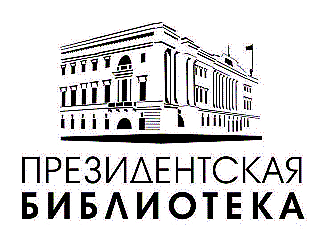 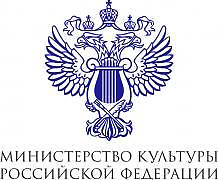 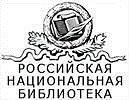 :
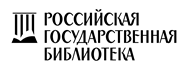 Проблемы муниципальных библиотек:
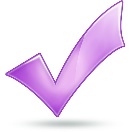 неудовлетворительная материально-техническая база

недофинансирование библиотек на комплектование фондов 

недостаточный уровень автоматизация библиотечных процессов
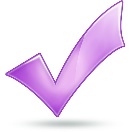 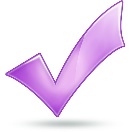 Санкт–Петербург,   18–19  ноября 2022 г.
[Speaker Notes: Титульный лист презентации докладчика Всероссийского форума публичных библиотек 2022 года]
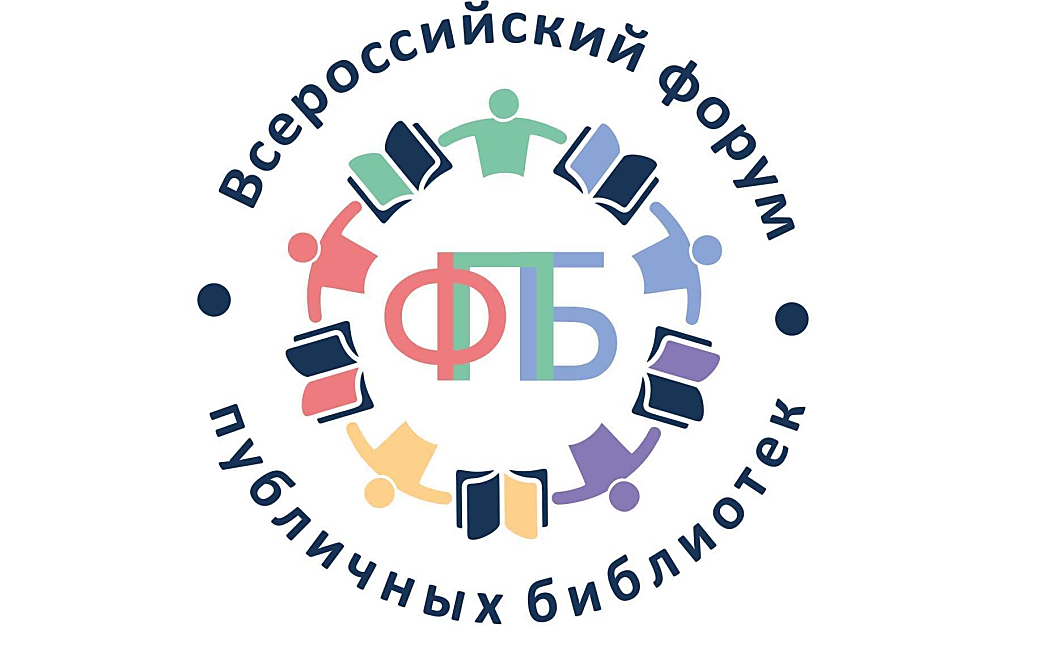 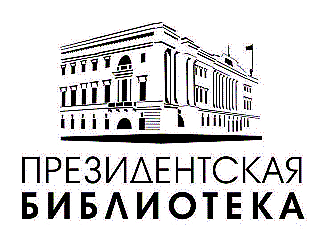 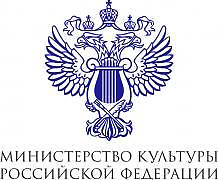 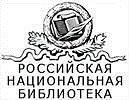 :
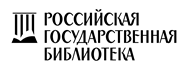 «Сложнопроходимые» критерии:
«наличие технологий: обработки поступлений и ведения   электронного каталога, организации и учета выдачи фондов, организации и учета доступа посетителей, учета документов библиотечного фонда, для оцифровки фондов»;

«программно-аппаратный комплекс на основе RFID технологий или штрихкодирования»;

«издания, выпущенные за последние пять лет»;

«система видеонаблюдения»
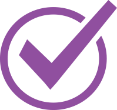 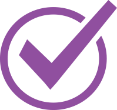 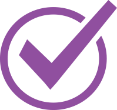 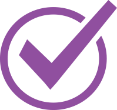 [Speaker Notes: Титульный лист презентации докладчика Всероссийского форума публичных библиотек 2022 года]
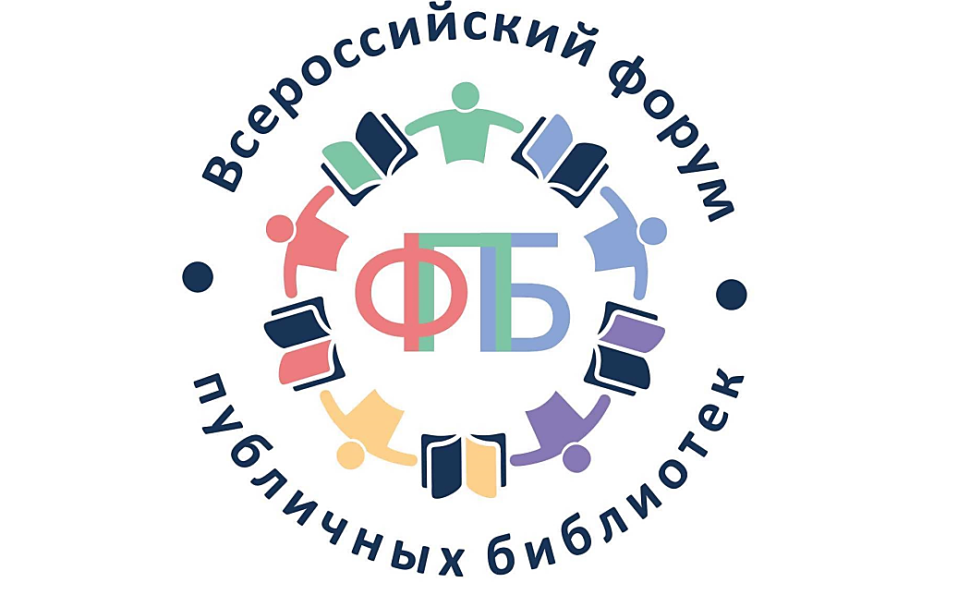 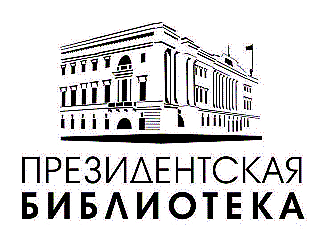 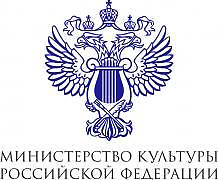 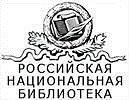 :
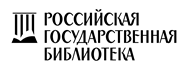 Результаты апробации:
1. Методику по проведению мониторинга  модернизации общедоступных муниципальных библиотек можно использовать для диагностики уровня модернизации основных ресурсов муниципальных библиотек
2. Мониторинг позволяет осуществлять наблюдение за состоянием и изменением уровня модернизации  системы общедоступных муниципальных библиотек
3. Практическое использование верификации будет способствовать решению следующих  задач:
            – оценка состояния муниципальных библиотек   и определение потенциала их развития;
            – управление процессом модернизации библиотечной системы (сети);
            – использование полученных данных для проведения сравнительной оценки уровня модернизации   муниципальных библиотек с различными    регионами РФ;
            – использование полученных данных в процедурах региональной сертификации  библиотек;
            – использование полученных данных при разработке региональных/муниципальных  программ развития библиотечного дела.
[Speaker Notes: Титульный лист презентации докладчика Всероссийского форума публичных библиотек 2022 года]
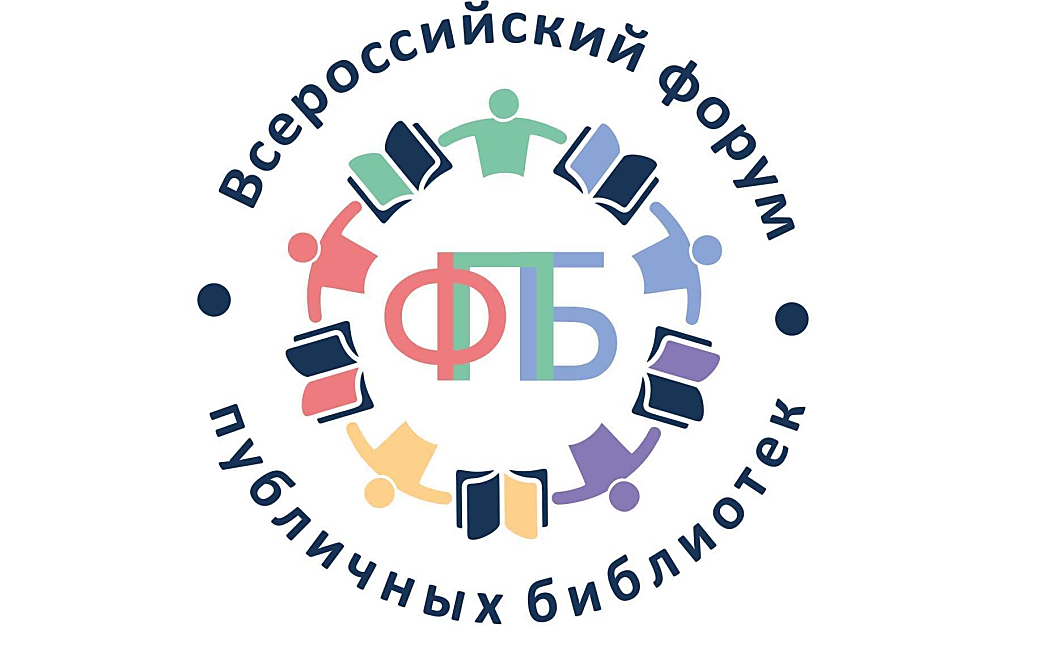 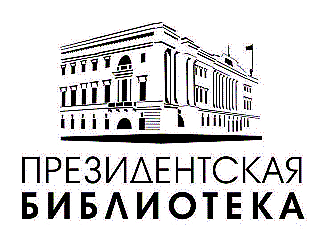 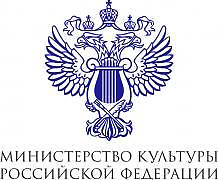 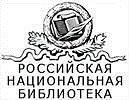 :
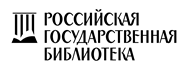 СПАСИБО ЗА ВНИМАНИЕ!
Санкт–Петербург,   18–19  ноября 2022 г.
[Speaker Notes: Титульный лист презентации докладчика Всероссийского форума публичных библиотек 2022 года]
Х  Всероссийский форум   публичных библиотек 
/официальная символика/
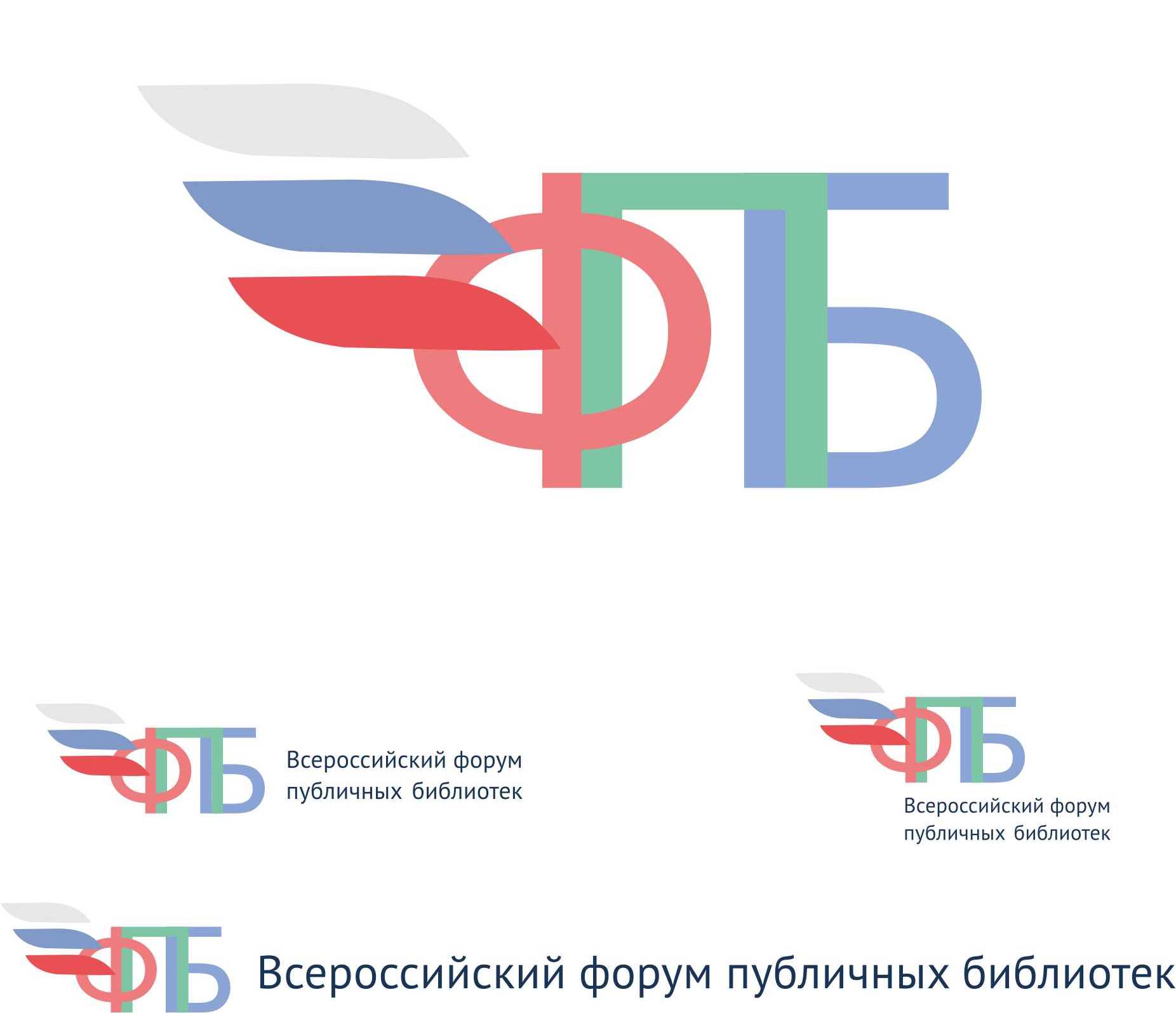 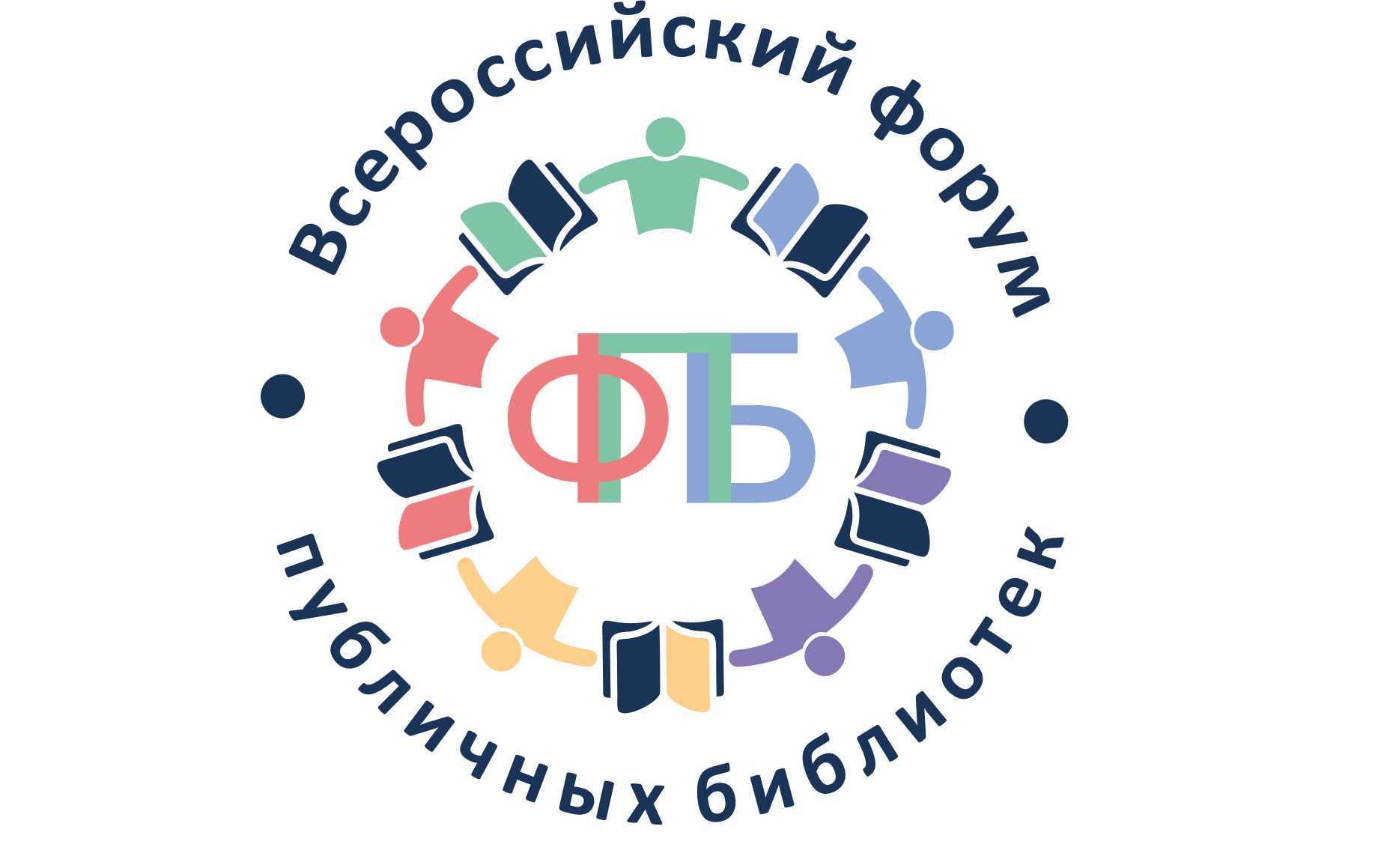 [Speaker Notes: Официальная символика Всероссийского форума публичных библиотек, которую можно использовать при подготовке презентации докладчика]